MIT 3.156/3.46Photonic Materials and Devices4: Fiber Optics
Juejun (JJ) Hu
hujuejun@mit.edu
Optical fibers
1 μm
Cylindrical waveguide
(Typically) made of glasses
Low index contrast
Large core size
Single-mode fiber core
Silicon waveguide
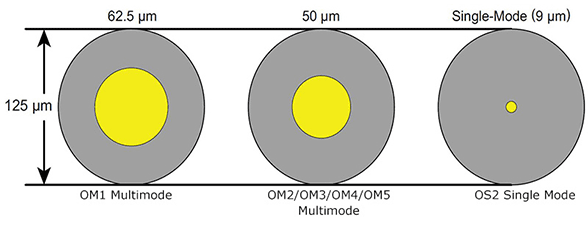 Standard single-mode silica optical fiber structure
Core/cladding: low loss light propagation
Buffer/jacket: protection against mechanical damage and the environment (UV radiation, humidity, etc.)
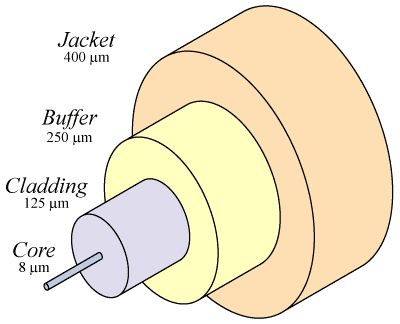 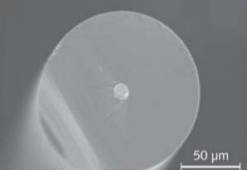 Cladding
Core
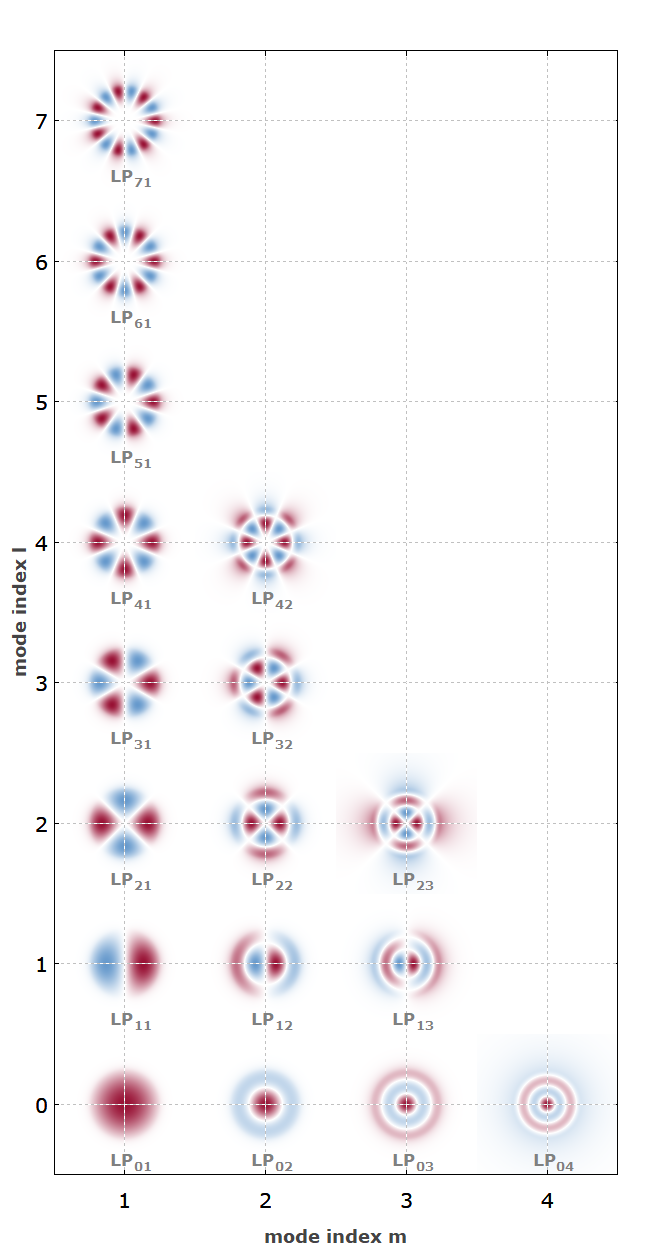 Linearly polarized (LP) fiber modes
Solutions to the Helmholtz equation in a cylindrical coordinate system


QM analog: 2-D hydrogen atom
m : principal quantum number
l : angular quantum number
Angular index l
Angular function
Radial function
www.rp-photonics.com/lp_modes.html
Radial index m
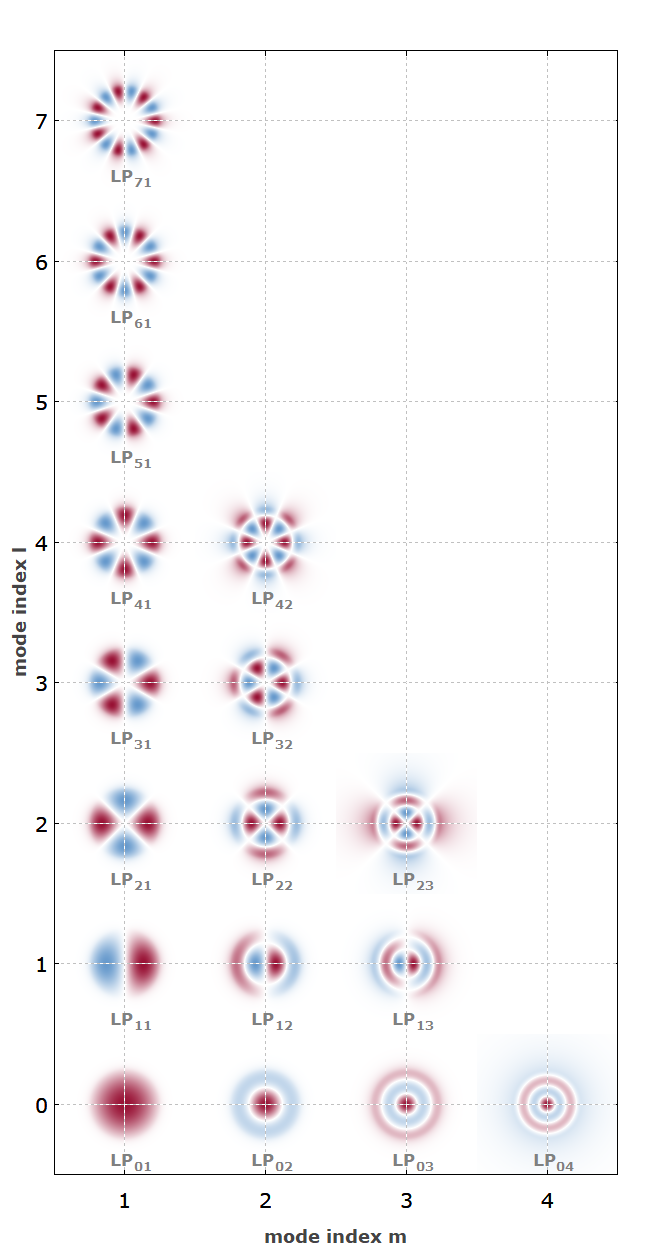 Linearly polarized (LP) fiber modes
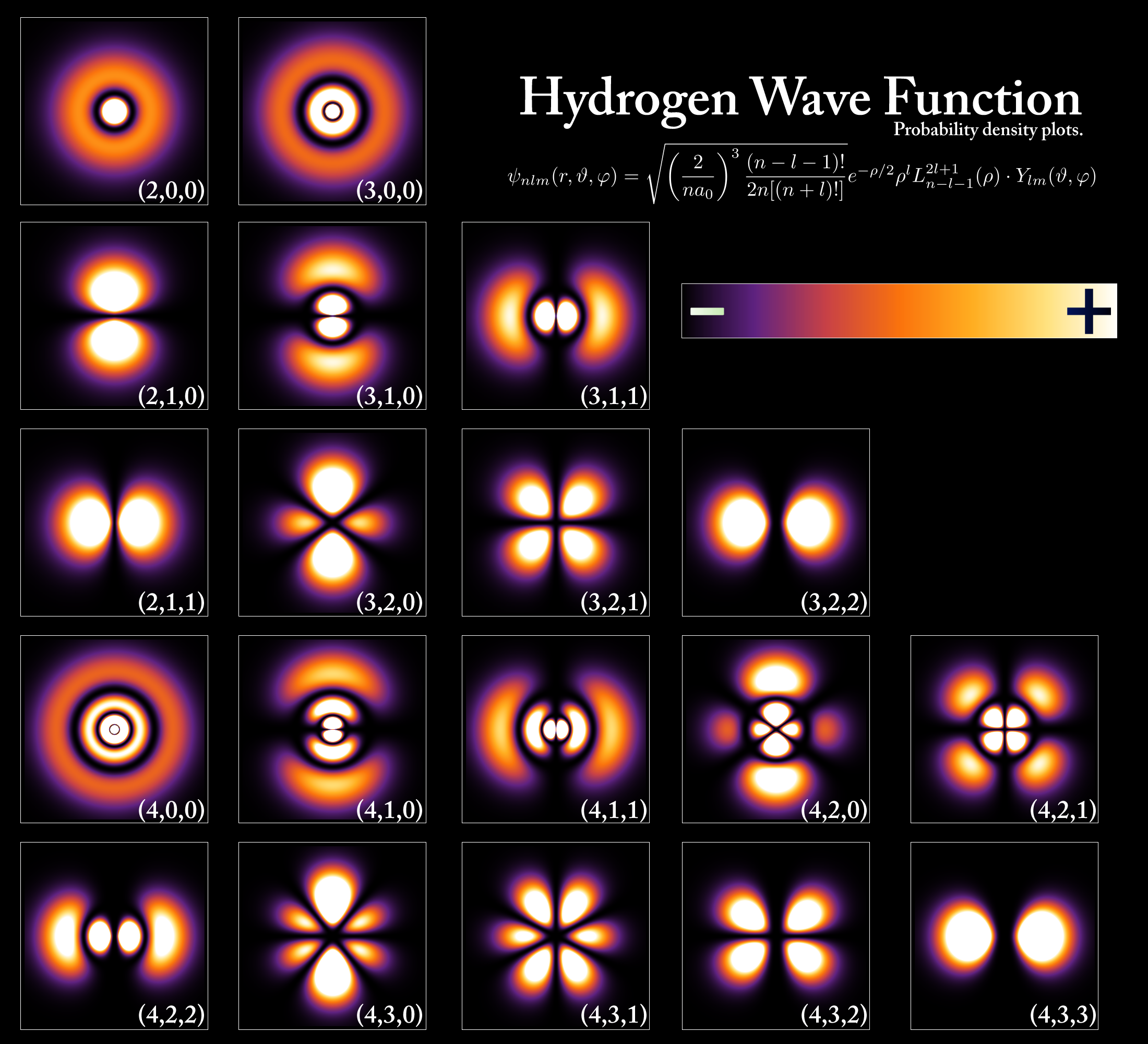 Angular index l
Radial index m
Numerical aperture (NA)
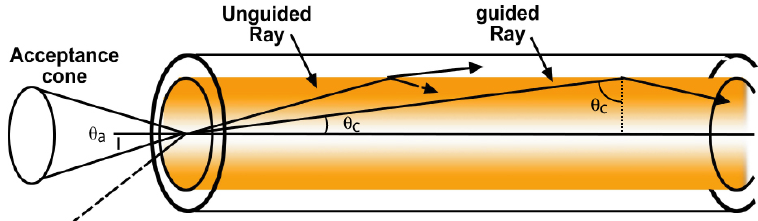 Δn = ncore – nclad << 1, typical Δn = 0.001 ~ 0.02
Numerical Aperture
Light gathering power θa
For a silica fiber with ncore = 1.44 & nclad = 1.46, θa = 11.9º, NA = 0.209
Single-mode step-index fiber design: V-parameter
V-parameter (V-number)



Single-mode condition: V < 2.405
 Δn = 0.003, single-mode fiber dcore ~ 10 μm
Number of modes M
 M ~ 4V2/p2 ~ 0.4V2
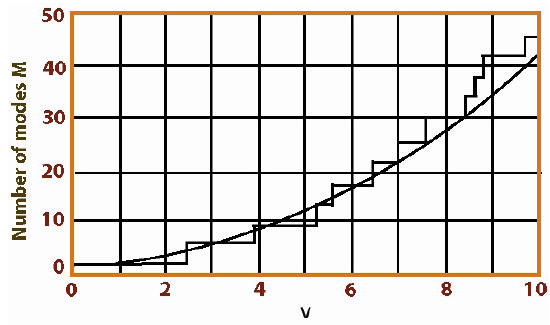 v
Optical fiber materials
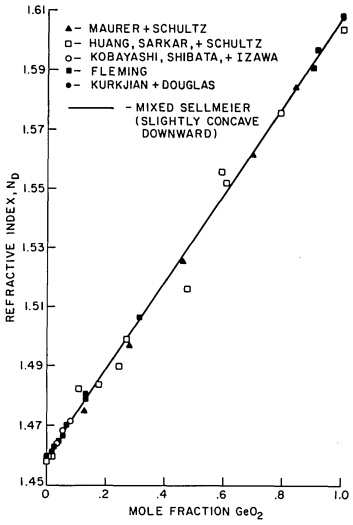 Glasses: silica and other oxides, chalcogenides, halides, polymers
Metals, crystalline oxides and semiconductors, etc.
Dopants in silica glass
Increase index: GeO2, P2O5, TiO2
Decrease index: B2O3
Luminescent centers: rare earth (e.g. Er)
Refractive index nD of SiO2-GeO2 glass
Appl. Opt. 24, 4486 (2004)
Fiber drawing process
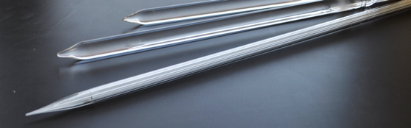 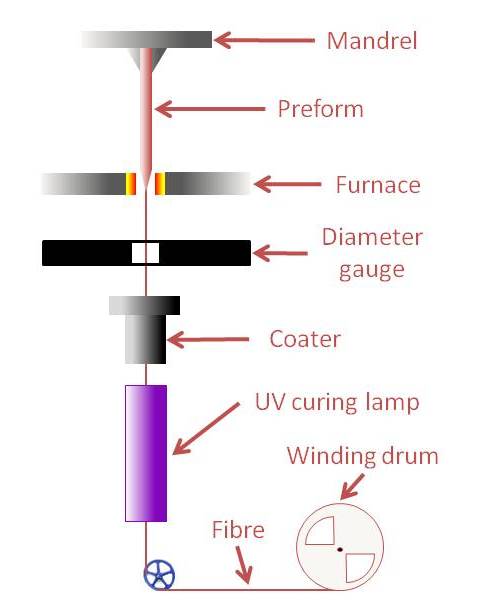 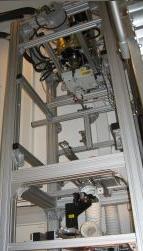 Fiber preforms
Viscosity window for fiber drawing:
104 to 106 Pa·s
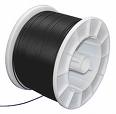 Drawing tower
Fiber spool
[Speaker Notes: https://www.technologyreview.com/s/401266/drawing-optical-fibers/]
Multi-material, microstructured optical fibers
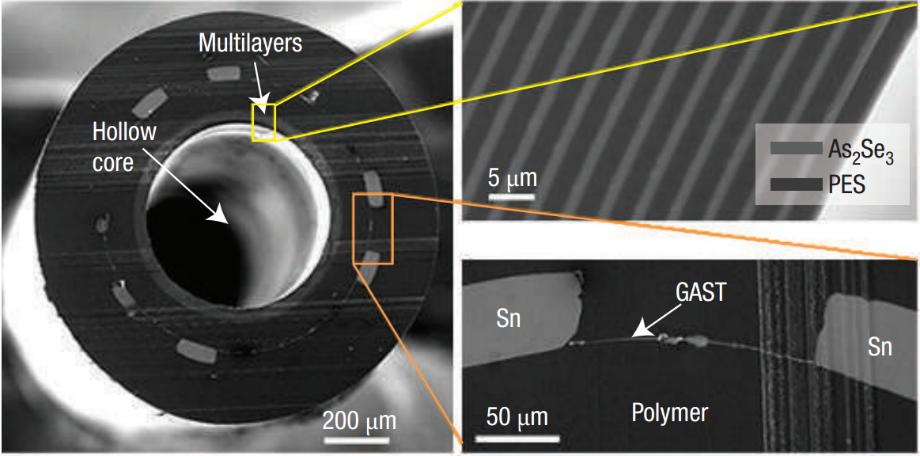 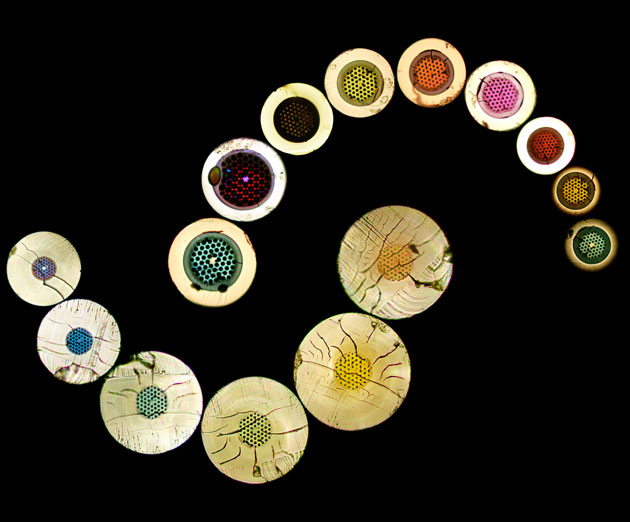 Nat. Mater. 6, 336, (2007)
Optical mode shaping
Dispersion engineering
Broadband transmission
Multi-functional sensing
Microstructured optical fibers: photonic bandgaps and various sizes of the rings give rise to the different colors
A. Argyros, the University of Sydney
Multi-material, microstructured optical fibers
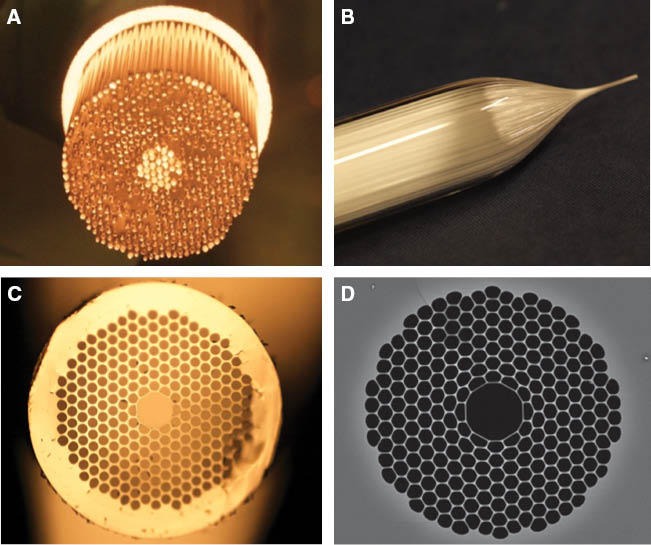 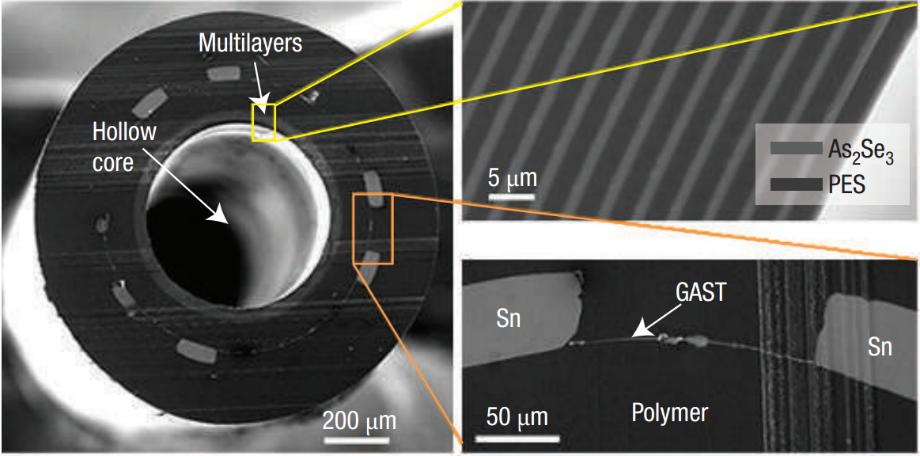 Nat. Mater. 6, 336, (2007)
Optical mode shaping
Dispersion engineering
Broadband transmission
Multi-functional sensing
Hollow-core photonic crystal fiber fabrication process flow using the stack-and-draw technique
Nanophotonics 2, 315-340 (2013)
[Speaker Notes: (A) Primary preform obtained by assembling a few hundred high purity, low-hydroxyl silica glass capillaries into an array with the required geometry tightly packed inside a glass tube; (B) first stage draw of the primary preform into a ~millimetre sized “cane”; (C) optical image of the cross-section of a HC-PBGF cane showing elimination of interstitial volumes and formation of the central core “defect”; (D) scanning electron microscope image of the microstructured region of the final fibre, showing a much increased diameter to pitch ratio of the cladding holes. The typical hole-to-hole spacing for operation at 1500 nm wavelength is in the range of 4–6 µm (depending on the air filling ratio of the cladding).]
Multi-material, microstructured optical fibers
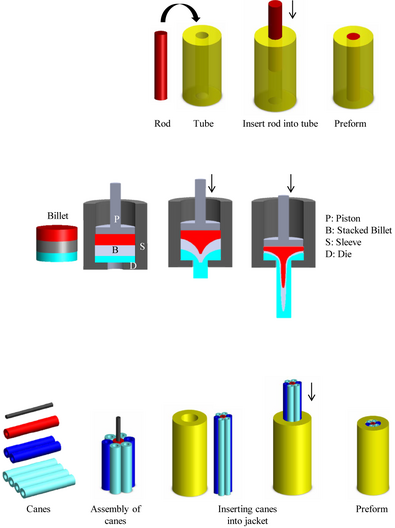 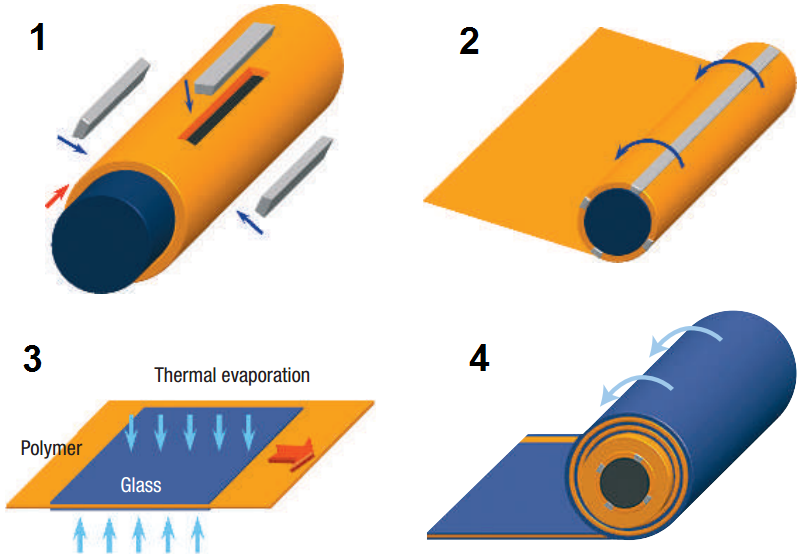 Rod-in-tube
Extrusion
Stack-and-draw
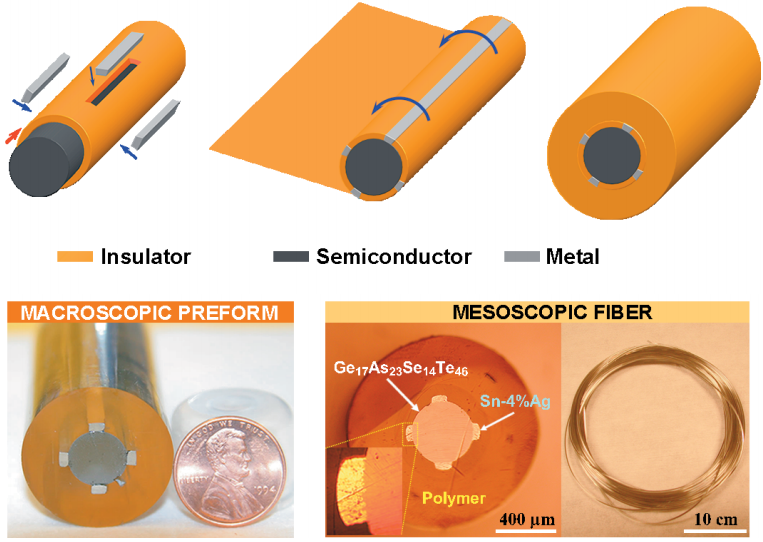 Adv. Mater. 18, 845 (2006)
Int. J. Appl. Glass Sci. 3, 349 (2012)
Multi-material, microstructured optical fibers
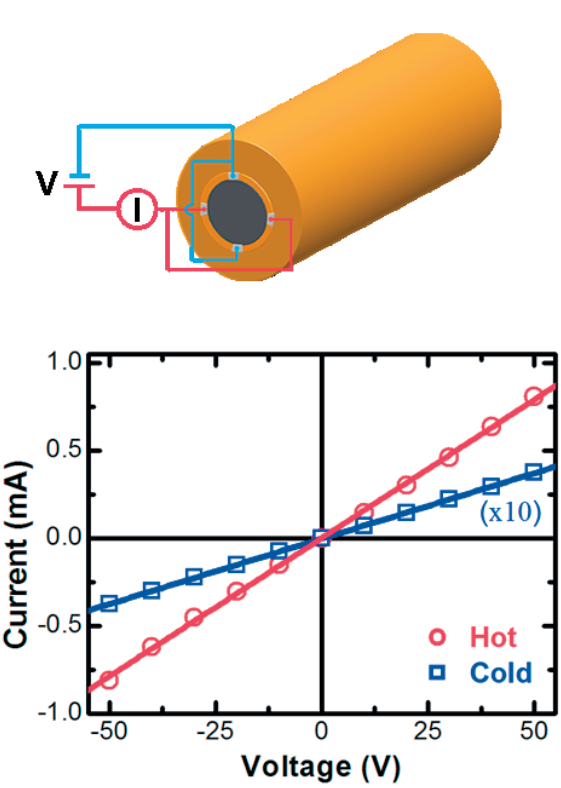 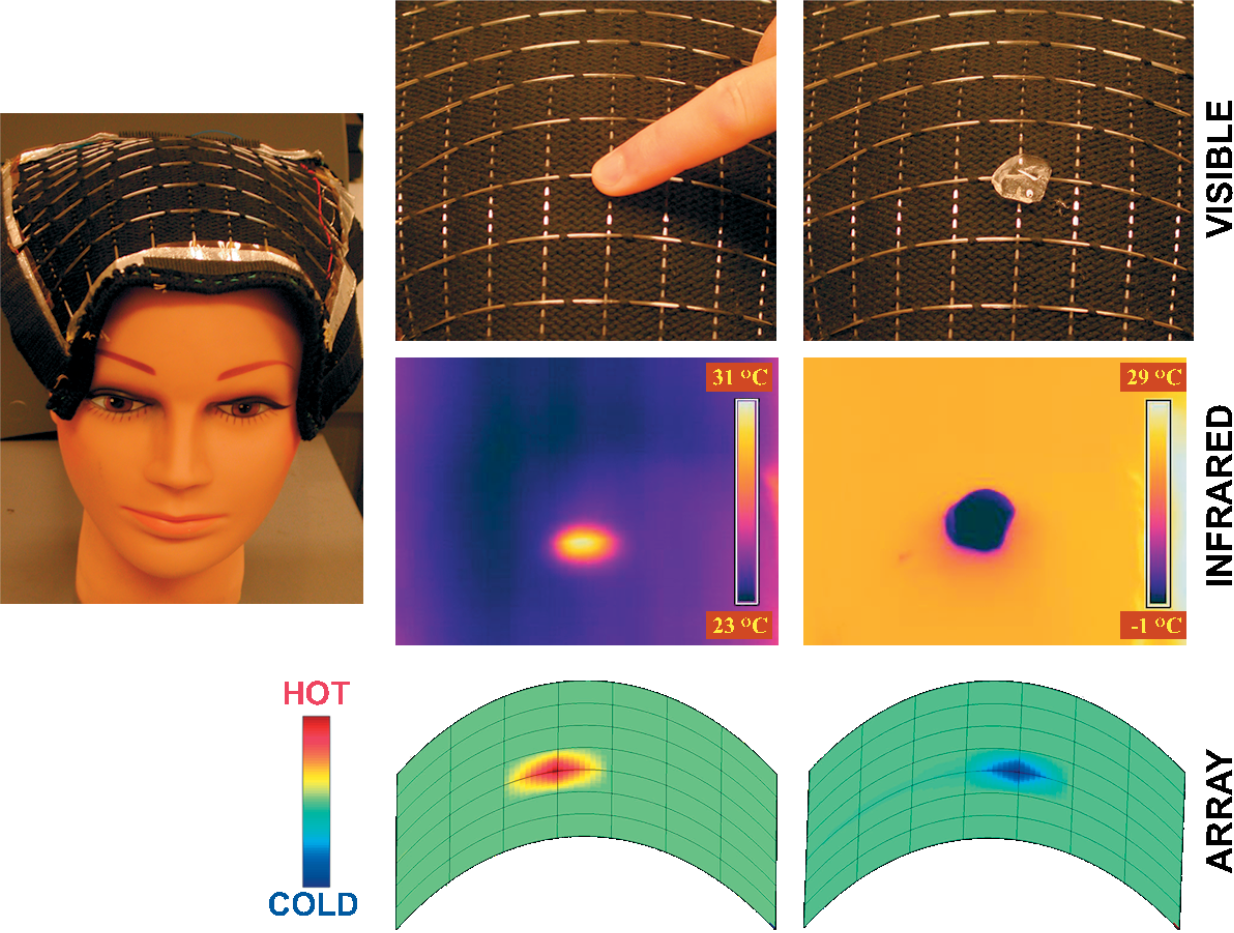 Thermal sensing fibers
Adv. Mater. 18, 845 (2006)
Multi-material, microstructured optical fibers
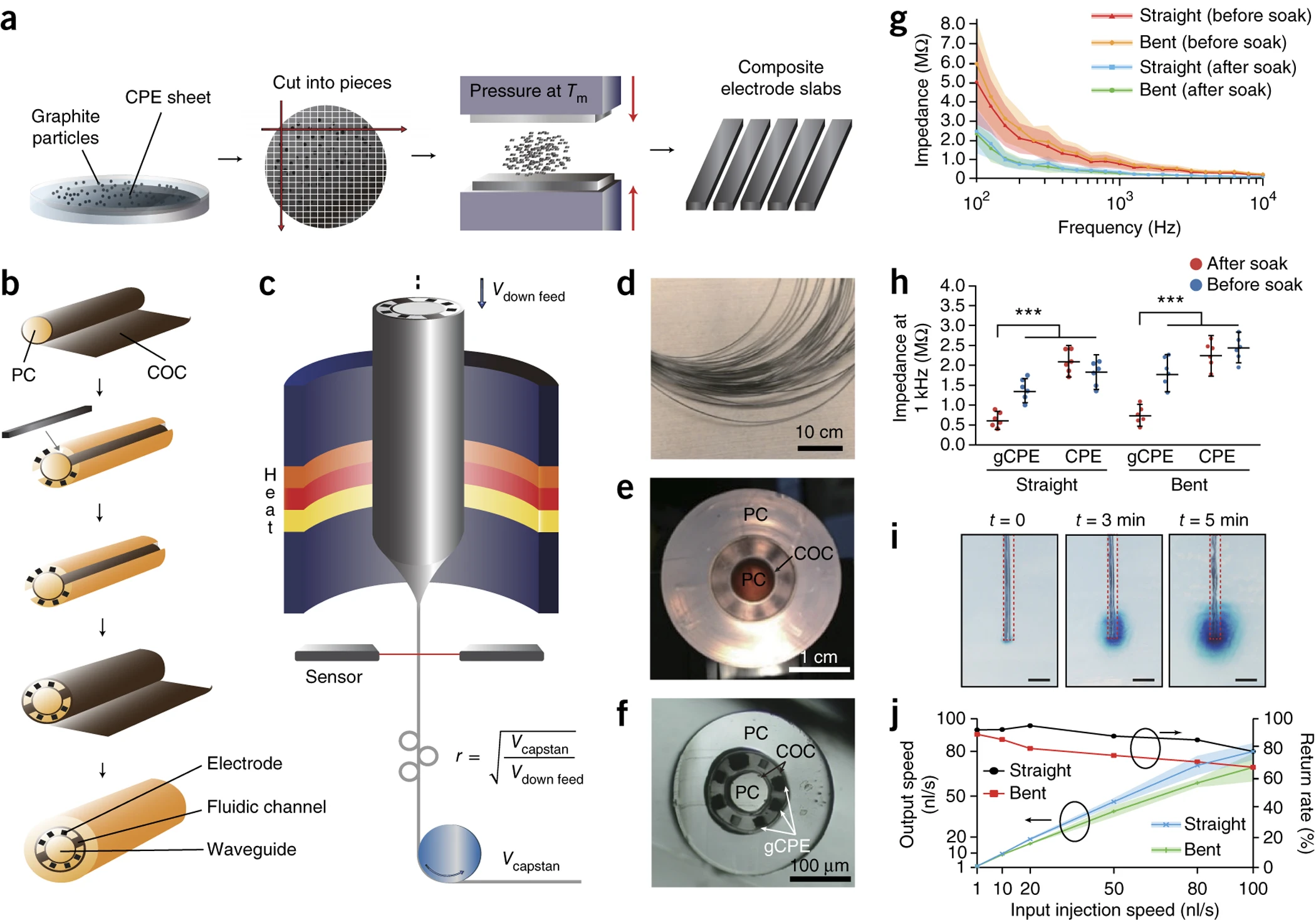 Multifunctional fibers for simultaneous optical, electrical and chemical interrogation of neural circuits
Nat. Biotechnol. 33, 277 (2017)
List of symbols
E – electric field
r – radial coordinate
j – angular coordinate
m – radial modal index
l – angular modal index
dcore – diameter of fiber core
ncore / nclad – refractive index of fiber core / cladding
NA – numerical aperture
qa – acceptance angle
V – V-parameter, V-number